Иқтисодий суд ишларини юритиш иштирокчилари
Каландарова Маликахон Пирназаровна, юридик фанлар номзоди, доцент
Иқтисодий суд ишларини юритиш иштирокчиларининг таркиби
Суд, ишда иштирок этувчи шахслар ва одил судловни амалга оширишга кўмаклашувчи шахслар иқтисодий суд ишларини юритиш иштирокчиларидир.
Ишда иштирок этувчи шахслар
Тарафлар, учинчи шахслар, прокурор, давлат органлари ва бошқа шахслар ўз зиммаларига юклатилган ваколатларга кўра, шунингдек ушбу Кодексда назарда тутилган алоҳида тоифадаги ишлар бўйича аризачилар ҳамда бошқа манфаатдор шахслар ишда иштирок этувчи шахслар деб эътироф этилади.
Одил судловни амалга оширишга кўмаклашувчи шахслар
Иқтисодий суд ишларини юритишда ишда иштирок этувчи шахслар билан бир қаторда одил судловни амалга оширишга кўмаклашувчи шахслар — гувоҳлар, экспертлар, мутахассислар ва таржимонлар иштирок этиши мумкин.
Савол: Суд мажлиси котиби суд таркибига кирадими? Суд таркиби деганда нимани тушунасиз? Жавобингизни ёзма қисқа баён этинг.
Ишда иштирок этувчи шахсларнинг ҳуқуқ ва мажбуриятлари
Ишда иштирок этувчи шахслар:
1- иш материаллари билан танишиш, 2-улардан кўчирмалар олиш, 3- кўчирма нусха олиш, 4-рад қилиш тўғрисида ариза бериш, 5-далиллар тақдим этиш, 6-далилларни текширишда иштирок этиш, 7-саволлар бериш, 8-илтимосномалар киритиш, 9-арз қилиш, 10-судга оғзаки ва ёзма тушунтиришлар бериш, 11-ишни кўриш давомида юзага келадиган барча масалалар бўйича ўз важларини, хулосаларини тақдим қилиш, 12-ишда иштирок этувчи бошқа шахсларнинг илтимосномалари, важларига эътироз билдириш, 13-суд ҳужжатлари устидан шикоят қилиш (протест келтириш) ҳамда ушбу ИПКда ўзларига берилган бошқа процессуал ҳуқуқлардан фойдаланиш ҳуқуқига эга.
Айрим жиҳатлар
Таништириш учун сўралаётган иш тегишлича расмийлаштирилмаган (иш варакдари тикилмаган, рақамланмаган ва уларнинг руйхати тузилмаган] булса, аризачиларга таништиришга берилмайди.
Илтимоснома билан аризанинг фарқи қандай?
Ўзбекистон Республикаси ИПКнинг 42,44,48,56,69,76,7980,88,90,94,95,97,99101,107, 117,121,133,141,149,153,155,163,163-1,165,169,171,172,179,201,2032,225,229,230,250, 262,269,271,285,292,294,306,328,331,336-моддаларида илтимоснома билан мурожаат қилишнинг процессуал асослари назарда тутилган. 
44-модда. Ишда бир неча даъвогар ва жавобгарнинг иштирок этиши
Суд даъвогарнинг илтимосномаси бўйича ҳам бошқа жавобгарни ишда иштирок этиш учун жалб этишга ҳақли.
80-модда. Экспертиза
Ишни кўриш вақтида юзага келадиган, фан, техника, санъат ёки ҳунар соҳасида махсус билимларни талаб қиладиган масалаларни тушунтириб бериш учун суд ишда иштирок этувчи шахсларнинг илтимосномасига кўра ёки розилиги билан экспертиза тайинлайди.
Аризада шахс судга ўзининг аниқ талабларини қўяди, илтимосномада эса, ишни кўриш билан боғлиқ ҳолатлар бўлади. Аризага асосан ишни кўриш бошланиши мумкин, илтимоснома билан бунга эришиб бўлмайди, яъни унда қўшимча ҳолатларни тўлдиришга қаратилган. Процессуал қонунчиликда ариза кўпроқ кучга эга. 
	Илтимоснома судга маълум бир процессуал ҳаракатларни амалга ошириш ва қарор қабул қилишга қаратилган илтимоси бўлса, аризанинг мазмуни эса маълум бир процессуал ҳаракатларни амалга ошириш юзасидан илтимос кўринишида бўлмаган ҳолатлар юзасидан хабар берилади. 
Мақсад процессуал СУДЬЯ қонунчиликдаги терминологияни ўз ўрнида қўлланилишига ўрганиши керак.
Нусха бериш тартиби
Олий суд Раёсатининг 2020 йил 26 ноябрдаги РС-б0-20-сонли қарори билан тасдиқланган “Туманлараро, туман, шаҳар иқтисодий судларида иш юритиш тартиби тўғрисида”ги Йўриқноманинг 13-боби 
13.1. Суд ишларидаги айрим хужжатларнинг кўчирма нусхаси ишда иштирок этувчи шахслар ёки уларнинг қонуний вакилларига уларнинг аризаси асосида суд раҳбарияти ёки судьянинг ёзма розилиги билан девонхона мудири, архив мудири ёки судья ёрдамчиси томонидан берилиши лозим.
13.7. Суд томонидан бериладиган суд карорларининг нусхалари, шу жумладан судларнинг ажрими, қарор нусхалари бирга тикилиб, муҳр билан тасдиқланган бўлиши шарт. Агарда ажрим ёки ҳал қилув қарори юқори суд томонидан ўзгартирилган ёки бекор қилинган бўлса, у ҳолда берилиши лозим бўлган ҳужжат нусхасига шу ҳақда белги қўйилади ёки маълумотнома ёзилади.
Савол: Суд мажлиси баённомасидан нусха бериш мумкинми?
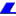 Ишда иштирок этувчи шахслар ИПКда назарда тутилган процессуал мажбуриятларга эга ва улар ўзларига тегишли барча процессуал ҳуқуқлардан инсофли равишда фойдаланиши керак.
Исботлашга оид мажбуриятини бажармаслиги:
Масалан, суднинг ташаббуси билан экспертиза тайинлаш асосларидан ташқари судья ўз ташаббуси билан экспертиза тайинлай олмайди. 
Ишни кўриш вақтида юзага келадиган, фан, техника, санъат ёки ҳунар соҳасида махсус билимларни талаб қиладиган масалаларни тушунтириб бериш учун суд ишда иштирок этувчи шахсларнинг илтимосномасига кўра ёки розилиги билан экспертиза тайинлайди. Агар экспертизани тайинлаш қонунда белгилаб қўйилган ёки шартномада назарда тутилган бўлса ёхуд тақдим этилган далилнинг қалбакилаштирилганлиги тўғрисидаги аризани текшириш ёхуд қўшимча экспертиза тайинлаш зарур бўлса, суд экспертизани ўз ташаббуси билан тайинлаши мумкин.
Бундан ташқари, масалан, экспетиза тайинласа-да суд, бироқ суднинг тегишли далилларни тақдим этиш ёки экспертларга тўланиши лозим бўлган сумма тегишли илтимоснома билан мурожаат қилган ишда иштирок этувчи шахс томонидан суднинг депозит ҳисобварағига олдиндан ўтказиш мажбуриятини бажармайди.
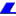 Ишда иштирок этувчи шахслар ИПКда назарда тутилган процессуал мажбуриятларга эга ва улар ўзларига тегишли барча процессуал ҳуқуқлардан инсофли равишда фойдаланиши керак.
2- чет давлат ҳуқуқини қўллашда ишда иштирок этувчи шахслар талабларига ёки эътирозларига асос қилиб келтираётган чет давлат ҳуқуқи нормалари мазмунини тасдиқловчи ҳужжатларни тақдим этиши ва ушбу нормаларнинг мазмунини аниқлашда иқтисодий судга бошқача тарзда кўмаклашиши мумкин. Бироқ суд ҳамма чораларни кўрса-ю, лекин натижа бермаса. 
Эндиликда ишнинг натижаси унинг фойдасига чиқмаган томон ўзи қилмаган ҳаракатсизилиги учун судни айбдор деб кўрсата о
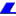 Ишда иштирок этувчи шахслар ИПКда назарда тутилган процессуал мажбуриятларга эга ва улар ўзларига тегишли барча процессуал ҳуқуқлардан инсофли равишда фойдаланиши керак.
Эстоппелль докторинасининг қўлланилиши.
Келишув битимининг тасдиқланиши, тарафларнинг унинг шартларини бажаришини талаб этади, пенядан воз кечган бўлиши мумкин даъвогар
Суд мажлисини қолдириш тўғрисида бир неча маротаба илтимоснома киритиши, асоссиз равишда иш юритишни тўхтатиб туриш тўғрисида илтимосномаларни тақдим этилиши, суд томонидан ўз ҳуқуқларида инсофсиз тарзда фойдаланиш деб баҳоланаши мумкин.
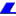 Ишда иштирок этувчи шахслар ИПКда назарда тутилган процессуал мажбуриятларга эга ва улар ўзларига тегишли барча процессуал ҳуқуқлардан инсофли равишда фойдаланиши керак.
Яна бир ҳолат, 
100-модда. Даъвони таъминлаш туфайли жавобгарга етказилган зарарнинг ўрнини қоплаш
Даъвони рад этиш тўғрисидаги ҳал қилув қарори қонуний кучга кирганидан кейин жавобгар даъвогардан даъвони таъминлаш туфайли ўзига етказилган зарарнинг ўрнини қоплашни ўша судда даъво тақдим этиш йўли билан талаб қилишга ҳақли.
Мазкур ҳолатда жавобгарнинг зарар ундириш ҳуқуқи ФКнинг 985-моддаси талабларидан келиб чиқиб, Ғайриқонуний ҳаракат (ҳаракатсизлик) туфайли фуқаронинг шахсига ёки мол-мулкига етказилган зарар, шунингдек юридик шахсга етказилган зарар, шу жумладан бой берилган фойда зарарни етказган шахс томонидан тўлиқ ҳажмда қопланиши лозим.
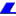 Ишда иштирок этувчи шахслар ИПКда назарда тутилган процессуал мажбуриятларга эга ва улар ўзларига тегишли барча процессуал ҳуқуқлардан инсофли равишда фойдаланиши керак.
Яна бир ҳолат, 
Апелляция тартибида шикоят қилиш муддатининг ўтказиб юборилиши ёки атайлаб ижро варақасини бериш муддатини узайтириш учун шикоят бериш. 
ИПКнинг 128-моддасига кўра, суд томонидан юридик шахснинг судга маълум бўлган охирги жойлашган ери (почта манзили), фуқаронинг яшаш жойи бўйича юборилган ажримнинг кўчирма нусхаси олувчи кўрсатилган манзилда йўқлиги сабабли топширилмаган ва бу ҳақда алоқа муассасаси судни хабардор қилган бўлса иқтисодий суд ишларини юритиш иштирокчиси қуйидаги ҳолларда ҳам суд томонидан тегишли тарзда хабардор қилинган деб ҳисобланади.
Шикоятда ҳал қилув қраорини олмаганлиги асосини келтириши мумкин.
Тарафлар
Иқтисодий процессда тарафларнинг номланиши уларнинг ҳуқуқий ҳолати, ҳуқуқ ва мажбуриятлари, иқтисодий ишлар тарафларидан келиб чиқиб фарқланади. Масалан, ҳакамлик судининг ҳал қилув қарорини бекор қилиш, банкротлик тўғрисидаги ишларда улар турлича номланади. Банкротлик тўғрисидаги ишларда иқтисодий процессда кредитор ва қарздор тарзида жалб қилинган тараф қатнашади ва тараф сифатида аризачи процесс ташаббускори бўлади. Буйруқ тарзида кўриладиган иқтисодий ишларда эса ундирувчи (кредитор) ва қарздор иштирок этади.
Даъвогар (аризачи) ва жавобгар иқтисодий суд ишларини юритишдаги тарафлардир.
Ўз ҳуқуқлари ва қонун билан қўриқланадиган манфаатларини ҳимоя қилиш мақсадида даъво тақдим этган ёки манфаатлари кўзланиб даъво тақдим этилган юридик шахслар ва фуқаролар даъвогарлардир.
Даъво ёки билдирилган талаб тақдим этилган юридик шахслар ва фуқаролар жавобгарлардир.
Алоҳида тоифадаги ишлар ҳамда ушбу Кодексда назарда тутилган бошқа ишлар бўйича ариза берган юридик шахслар ва фуқаролар аризачилардир.
Тарафлар тенг процессуал ҳуқуқлардан фойдаланади.
Тарафлар
Иқтисодий процессда кредитор (ундирувчи) фақат суд буйруғи тартибидаги ишларда тараф сифатида қатнашади. Бошқа тоифадаги ишларда ҳамда даъво тартибида кўриладиган ишларда қатнашувчи тарафлардан ундирувчи қуйидаги жиҳатлари билан ажралиб туради:
- кредитор фақат мавжуд қарздорликни низосиз тартибда ундириш масаласини қўяди ва муайян моддий низо бўйича судга мурожаат қилмайди;
- кредиторга одатдаги тартибга нисбатан давлат божини тўлаш бўйича муайян имтиёз берилади;
- тараф сифатида қарзни ҳақиқатда мавжудлигини тасдиқлаб беради.
Иқтисодий процессда тараф сифатида ундирувчи билан бир қаторда аризачи ҳам иштирок этади. Аризачи ИПКнинг 24-30-бобларида назарда тутилган алоҳида тоифадаги ишлар бўйича иш юритиш хусусиятларига бағишланган қоидалар асосида белгиланган ҳуқуқлардан фойдаланади. Яъни, ташкилотлар ва фуқароларнинг банкротлиги, юридик аҳамиятга эга бўлган фактларни аниқлаш, ҳакамлик судининг ҳал қилув қарорини бекор қилиш, ҳуқуқий таъсир чораларини қўллаш тўғрисидаги ишларда тараф сифатида аризачи иштирок этади.
Тарафлар
Қонунчиликка мувофиқ, субъектив ҳуқуқ ҳамда юридик мажбуриятлар бўйича нафақат ўз ҳуқуқлари ва қонуний манфаатларини ҳимоя қилувчи шахслар, балки ўз номидан, бироқ, бошқа шахснинг ҳуқуқ ва қонуний манфаатларини ҳимоя қилувчи шахслар ҳам низолашиши мумкин. Бу ҳолат асосан процессуал қонунчиликда назарда тутилган. ХПК 148-моддасининг биринчи қисмига кўра суд манфаатдор шахсларнинг аризалари бўйича, прокурорнинг аризаси бўйича ҳамда давлат органлари ва бошқа шахслар юридик шахслар ва фуқароларнинг ҳуқуқлари ҳамда қонун билан қўриқланадиган манфаатларини, жамият ва давлат манфаатларини ҳимоя қилиш мақсадида қонун бўйича судга мурожаат қилиш ҳуқуқига эга бўлган ҳолларда, шу давлат органларининг ва бошқа шахсларнинг аризалари бўйича иш қўзғатади.
Масалан, Ўзбекистон Савдо-саноат палатаси ўзининг аъзоси ҳисобланган тадбиркорлик фаолияти субъектининг ҳуқуқ ва қонуний манфаатларини ҳимоя қилиш мақсадида судга ариза билан тадбиркорликнинг манфаатини кўзлаб мурожаат қилишга ҳақли.
Тарафлар
Давлат органи ва бошқа шахснинг ўзи тақдим этган даъво аризасидан (аризадан) воз кечиши даъвогарни (аризачини) ишни мазмунан кўришни талаб қилиш ҳуқуқидан маҳрум этмайди. Давлат органи ва бошқа шахс томонидан даъвогарнинг ҳуқуқларини ҳимоя қилиш мақсадида тақдим этилган даъво аризасидан (аризасидан) даъвогарнинг (аризачининг) воз кечиши даъво аризасини (аризани) кўрмасдан қолдиришга олиб келади (ИПК 50-модда).
Процессуал маънодаги тарафлар суд ишларини юритишнинг шундай иштирокчисики, улар низоли моддий-ҳуқуқий муносабат субъекти бўлиб ҳисобланмайди, яъни низоли ҳуқуқ ёки манфаатнинг эгаси бўлмайди, шундай бўлса-да, қонунда тўғридан тўғри назарда тутилгани боис ўз номидан, бироқ бошқа шахснинг ҳуқуқ ва манфаатларини ҳимоя қилиш учун, яъни низоли моддий-ҳуқуқий муносабат субъектларининг ҳуқуқ ва манфаатларини ҳимоя қилишни талаб қилади. Процессуал маънода иштирок этиш ҳуқуқига эга бўлган шахслар рўйхати процессуал қонунчиликда тўғридан тўғри кўрсатиб қўйилган. Жумладан, прокурор, давлат органлари ва бошқа шахслар процессуал даъвогар ва жавобгар сифатида кўрилиши мумкин (ИПК 41-модда).
Тарафлар
Моддий-ҳуқуқий маънодаги тараф сифатида низоли моддий-ҳуқуқий муносабатнинг ҳақиқий ёки тахмин қилинаётган субъекти (шартномали, фуқаролик, хўжалик, тадбиркорлик) тушунилади. Улар ўзларининг субъектив ҳуқуқлари ва судда ишнинг қайси томонга ҳал бўлишига нисбатан қонун билан қўриқланадиган моддий-ҳуқуқий манфаатларига эга. Процессуал маънода тарафлар фақат низоли ҳуқуқ ёки мажбуриятнинг тахмин қилинса, моддий-ҳуқуқий маънодаги тараф, ўз навбатида, тегишли тараф бўлиши мумкин (масалан, мулкдор бўлмаган эга – бошқа шахснинг ноқонуний эгалигидан ашёни талаб қилиб олиш ҳуқуқига эга). Айрим ҳолларда тегишли бўлмаган тараф (масалан, ҳақиқатан зарар етказган шахс – жавобгар ошиқча хавф манбаидан етказилган зарарни қоплаш бўйича жавобгар) ҳам ҳисобланади.
Тарафлар
Корпоратив низоларда айнан фуқаролар гарчи бошқа тоифадаги низоли ҳуқуқий муносабатларда тараф сифатида иштирок этмасада, айнан корпоратив низоларда акциядор, улуш эгаси, манфаатдор шахс сифатида иқтисодий процесснинг тўлақонли тарафи сифатида иштирок этади. Бу ўзига хос хусусиятлардан бири бўлиб, фуқарони ҳам иқтисодий процесс тарафи бўлишига имкон беради.
ЖАВОБГАР
Ўзларининг ҳуқуқлари ва қонун билан қўриқланадиган манфаатларини ҳимоя қилиш мақсадида даъво тақдим этаётган ёки манфаатларини кўзлаб даъво тақдим этилган ташкилотлар ва фуқаролар даъвогар ҳисобланса, даъво талаби қаратилган ташкилотлар ва фуқаролар жавобгар бўлиб ҳисобланади.
Шунингдек, иқтисодий процессда тараф сифатида қарздор ҳам иштирок этади. Суд буйруғи тартибида иш юритишда айнан қарздор иштирок этиши назарда тутилган. Айрим мутахассислар иқтисодий процессдаги жавобгарни суд буйруғи тартибидаги ишларда қарздорга айланиши ҳолатини назарда тутади . Бироқ фикримизча, иқтисодий процессда қарздор бўлиши учун шахс жавобгар сифатида ишга жалб қилиниши ва унинг жавобгарлик факти аниқланиши шарт эмас. Бунинг учун суд буйруғи тартибидаги ишларда ундирувчи томонидан шахснинг қарздор экани исботланиши ва низонинг мавжуд эмаслиги кифоя қилади.
ЖАВОБГАР
Даъволи ишлардан фарқли равишда суд буйруғи тартибидаги ишларда тарафларнинг (ундирувчи ва қарздор) иштироки мажбурий бўлмайди ва қарздорлик фактини тасдиқловчи ҳужжатларни тақдим этиш, давлат божининг муайян қисмини тўлаш йўли билан иқтисодий иш кўриб чиқилади ва суд буйруғи қабул қилинади. Иқтисодий процессда қарздорнинг процессуал ҳуқуқ ва мажбуриятлари асосан жавобгарнинг процессуал ҳуқуқ ва мажбуриятлари билан деярли бир хил. Бироқ, бунда қарздор жавобгарга тегишли бўлган айрим ҳуқуқларга эга бўлмайди. Масалан, қарши даъво тақдим қила олмайди, тарафларнинг тортишувчанлиги принципидан фойдалана олмайди, апелляция ва кассация инстанциясига шикоят билан мурожаат қила олмайди.
ЖАВОБГАР
Хусусан, ушбу процессуал воситанинг амалий аҳамияти шундаки, у нафақат дастлабки даъводан ҳимояланиш, балки даъвогарга нисбатан жавобгарнинг ўзига тегишли бўлган талабларини ҳам қаноатлантириш имконини беради. Ушбу институт қонунчиликда етарли даражада тартибга солинмаганлиги сабабли амалиётда турли зиддиятли талқинлар, тушунмовчиликлар келтириб чиқариши мумкин. Бу ўринда ҳимоя усулини танлашда жавобгар олдида қуйидаги муаммо вужудга келади: қайси ҳолларда даъво аризасига нисбатан ёзма фикр билдириш, қайси ҳолларда эса қарши даъво ариза тақдим қилиш лозим?
44-модда. Ишда бир неча даъвогар ва жавобгарнинг иштирок этиши
Даъво бир неча даъвогар (шерик даъвогарлар) томонидан биргаликда ёки бир неча жавобгарга (шерик жавобгарларга) нисбатан тақдим этилиши мумкин.
Даъвогарлар ва жавобгарларнинг ҳар бири бошқа тарафга нисбатан суд процессида мустақил иштирок этади.
Процессда биргаликда иштирок этувчилар ишни олиб боришни шерик иштирокчилардан бирига топшириши мумкин.
Бошқа жавобгарнинг иштирокисиз ишни кўриш мумкин бўлмаган тақдирда, биринчи инстанция суди ҳал қилув қарори қабул қилингунига қадар даъвогарнинг (даъвогарларнинг) розилиги билан ўша жавобгарни (жавобгарларни) ишда иштирок этиш учун жалб этади.
44-модда. Ишда бир неча даъвогар ва жавобгарнинг иштирок этиши
Агар қонунчиликда ишда бошқа жавобгар иштирокининг мажбурийлиги назарда тутилган бўлса, суд шу жавобгарни ишда иштирок этиш учун ўз ташаббуси билан жалб этади. Масалан, молия бўлими эмас, Қорақалпоғистон Республикаси Вазирлар Кенгаши, вилоятлар, Тошкент шаҳар, туман (шаҳар) ҳокимликлари компенсация тўлайди. 
Суд даъвогарнинг илтимосномаси бўйича ҳам бошқа жавобгарни ишда иштирок этиш учун жалб этишга ҳақли.
Бошқа жавобгарни ишда иштирок этишга жалб этиш ёки жалб этишни рад қилиш тўғрисида ажрим чиқарилади.
Бошқа жавобгар ишда иштирок этиш учун жалб этилганда ишни кўриш бошидан бошланади.
44-модда. Ишда бир неча даъвогар ва жавобгарнинг иштирок этиши
Иқтисодий процессда фақат даъвогар ёки жавобгар тарафида нафақат битта шахс иштирок этади, балки даъвогар ва жавобгар тарафида бир неча шахслар иштирок этиши мумкин. Бу ҳолат процессуал иштирокчилик деб номланади. Моддий-ҳуқуқий муносабатлардаги кредитор ва қарздор томонидан бир неча шахслар иштирок этишларидан фарқли равишда процессуал иштирокчиликда даъвогар ва жавобгар бир неча шахс бўлишига қарамасдан, бир-бирларидан алоҳида ҳолда ҳаракат қилади. Моддий-ҳуқуқий муносабатдаги иштирокчилик ўзига хос тарзда иштирокчиларни ҳуқуқий алоқадорлигига асосланса ва улар ўзига хос бир ҳуқуқий муносабатнинг ўзаро қарама-қарши икки томонида туриб битта умумий ҳуқуқ ва манфаатни амалга оширишга ҳаракат қилишса, процессуал иштирокчиликда ҳар бир даъвогар ёки ҳар бир жавобгар ўз даъво талабини мустақил тарзда ифода этиши лозим бўлади. 
Масалан, умумий йиғилиш қарорини, битимни ҳақиқий эмас деб топиш, шартномани бекор қилиш.
44-модда. Ишда бир неча даъвогар ва жавобгарнинг иштирок этиши
Процессуал шерик иштирокчилик институтининг мақсади нафақат суд иш юритувини тезлаштириш ва процессуал иқтисод қилиш балки, бир хил ёки бир тоифага мансуб моддий-ҳуқуқий муносабат субъекти ҳисобланган тарафларнинг ҳуқуқ ва мажбуриятларига доир қарама-қарши қарорлар қабул қилишни ҳам бартараф этиш имконини беради. Шерик даъвогарлар бошланган процессда иштирок этиб ўзларининг бузилган ёки низолашилаётган ҳуқуқлари тикланишидан ва бошқа томондан ҳам бир хилда ишни ҳал қилишдан манфаатдордир . Бу ўринда тарафлар ўртасидаги низо бир иш доирасида мазмунан кўриб чиқилса, ишга доир барча ҳолатлар аниқланса ва тарафлар тегишли исботлаш воситаларидан фойдаланган ҳолларда шерик иштирокчилар ўртасидаги низони тўғри ва қонуний ҳал қилишга имкон беради.
44-модда. Ишда бир неча даъвогар ва жавобгарнинг иштирок этиши
Масалан, даъвогар «Бекобод ТЕК» масъулияти чекланган жамияти Бекобод туманлараро иқтисодий судга даъво ариза билан мурожаат қилиб, жавобгар «Бекобод шифер» масъулияти чекланган жамияти ҳисобидан тарафлар ўртасида тузилган автотранспорт машиналарни ижарага бериш тўғрисидаги шартномалар юзасидан 4-1106-1701/1073-сонли иқтисодий иш бўйича 53 200 000 сўм, 4-1106-1701/1074-сонли иқтисодий иш юзасидан 1 733 000 сўм, 4-1106-1701/1075-сонли иқтисодий иш юзасидан 1 467 000 сўм, 4-1106-1701/1076- сонли иқтисодий иш юзасидан 15 061 200 сўм ундиришни сўраган. Суд мажлисида иштирок этган даъвогар вакиллари 4-1106-1701/1073, 4-1106-1701/1074, 4-1106-1701/1075, 4-1106-1701/1076-сонли иқтисодий ишларни бирлаштиришига эътирозлари йўқлигини билдиришган. Ўзбекистон Республикаси Иқтисодий процессуал кодексининг 158-моддасига асосан иқтисодий суд айни бир шахслар иштирок этувчи бир турдаги бир неча ишни битта иш юритишга бирлаштиришга ҳақли. Шу боисдан суд иш юритувида бўлган айни бир шахслар иштирокидаги ҳамда бир-бири билан боғлиқ талабларда ифодаланган, бир хил автотрнаспортни ижарага бериш шартномасидан келиб чиққан 4-1106-1701/1073, 4-1106-1701/1074, 4-1106-1701/1075, 4-1106-1701/1076-сонли иқтисодий ишлар бирлаштирилган.
44-модда. Ишда бир неча даъвогар ва жавобгарнинг иштирок этиши
Масалан, даъвогар «Бекобод ТЕК» масъулияти чекланган жамияти Бекобод туманлараро иқтисодий судга даъво ариза билан мурожаат қилиб, жавобгар «Бекобод шифер» масъулияти чекланган жамияти ҳисобидан тарафлар ўртасида тузилган автотранспорт машиналарни ижарага бериш тўғрисидаги шартномалар юзасидан 4-1106-1701/1073-сонли иқтисодий иш бўйича 53 200 000 сўм, 4-1106-1701/1074-сонли иқтисодий иш юзасидан 1 733 000 сўм, 4-1106-1701/1075-сонли иқтисодий иш юзасидан 1 467 000 сўм, 4-1106-1701/1076- сонли иқтисодий иш юзасидан 15 061 200 сўм ундиришни сўраган. Суд мажлисида иштирок этган даъвогар вакиллари 4-1106-1701/1073, 4-1106-1701/1074, 4-1106-1701/1075, 4-1106-1701/1076-сонли иқтисодий ишларни бирлаштиришига эътирозлари йўқлигини билдиришган. Ўзбекистон Республикаси Иқтисодий процессуал кодексининг 158-моддасига асосан иқтисодий суд айни бир шахслар иштирок этувчи бир турдаги бир неча ишни битта иш юритишга бирлаштиришга ҳақли. Шу боисдан суд иш юритувида бўлган айни бир шахслар иштирокидаги ҳамда бир-бири билан боғлиқ талабларда ифодаланган, бир хил автотрнаспортни ижарага бериш шартномасидан келиб чиққан 4-1106-1701/1073, 4-1106-1701/1074, 4-1106-1701/1075, 4-1106-1701/1076-сонли иқтисодий ишлар бирлаштирилган.
САВОЛ
Битта объектда бир неча мулкдорнинг мулкига бошқа шахс томонидан зарар етказилган. Улар ҳаммаси ҳам судга даъво тақдим этганда битта юридик фактга асосланишади. Улар биргаликда судга даъво тақдим этишга ҳақлими?
45-модда. Ишга дахлдор бўлмаган жавобгарни алмаштириш
Суд даъво бўйича жавоб бериши лозим бўлмаган шахсга нисбатан даъво тақдим этилганлигини аниқласа, ишга дахлдор бўлмаган жавобгарни ҳал қилув қарори қабул қилингунига қадар даъвогарнинг розилиги билан ишга дахлдор жавобгар билан алмаштиришга йўл қўйиши мумкин.
Агар даъвогар жавобгарни бошқа шахс билан алмаштиришга рози бўлмаса, суд бу шахсни даъвогарнинг розилиги билан иккинчи жавобгар сифатида ишга жалб этиши мумкин.
Ишга дахлдор бўлмаган жавобгар алмаштирилганлиги тўғрисида суд ажрим чиқаради.
Ишга дахлдор бўлмаган жавобгар алмаштирилганидан сўнг ишни кўриш бошидан бошланади.
45-модда. Ишга дахлдор бўлмаган жавобгарни алмаштириш
Даъвогар томонидан ҳуқуқий эътироз билдириши мумкин бўлган шахсга нисбатан адашиш ҳолати кузатилади. Одатда, шартномавий мажбуриятлар бажарилмаган ёки лозим даражада бажарилмаган ҳолларда кредитор қарздорга нисбатан талабларини қўяди ҳамда бу ўринда адашиш, одатда, кўзга ташланмайди. Бошқа ҳолатларда масалан, мулк ҳуқуқини бузувчи шахсдан (ёки шахслардан) ҳимоя қилиш, зарар етказганлик учун жавобгарлик ҳолатларида жавобгарни аниқлаш бирмунча қийин кечиши мумкин. 
Бундан шундай хулосага келиш мумкинки, мутлоқ ҳуқуқий муносабатларда жавобгарни аниқлаш мушкул. Чунки, бу муносабатларда ҳуқуқ эгасига қарши турувчи субъектлар доираси номаълум ва номуайян доирада бўлади. Нисбий ҳуқуқий муносабатда эса, ҳуқуқ эгасига қарама-қарши турувчи шахс нисбатан аниқ бўлади, масалан шартномавий-ҳуқуқий муносабатларда.
45-модда. Ишга дахлдор бўлмаган жавобгарни алмаштириш
Агар даъвогар жавобгарни бошқа шахс билан алмаштиришга рози бўлмаса, суд даъвогарнинг розилиги билан бу шахсни иккинчи жавобгар сифатида ишга жалб қилиши мумкин. Бунга розилик олинса, иқтисодий процесс иккита жавобгар иштирокида кўриб чиқилади. 
Масалан, даъвогар- “Каросув пахта тозалаш заводи” АЖ иқтисодий судга даъво аризаси билан мурожаат қилиб, жавобгар “Шерзод Фазлиддин агро” фермер хўжалиги ҳисобидан 32 756 900 сўм жарима ундириб беришни сўраган.
Ишдаги ҳужжатлардан кўринишича, “Шерзод Фазлиддин агро” фермер хўжалиги ер майдони У.Чирчик туман хокимининг 2019 йил 7 июндаги №402-сонли карори билан Давлат ер захирасига кайтган шу сабабли “Абдулла Мухтабар” фермер хўжалигига ер майдони ўтганлиги сабабли суд жавобгар “Шерзод Фазлиддин агро” фермер хўжалигини “Абдулла Мухтабар” фермер хўжаликларига алмаштиришни лозим топган.
Бекобод туманлараро иқтисодий судининг 2020 йил 21 январь 11-2006/18626-сонли иш материаллари.
САВОЛ 1-гуруҳга
Даъвогар жавобгарни алмаштиришга рози бўлмаса қандай оқибат вужудга келади?
Фикрингизни асосланг.
САВОЛ 2-гуруҳга
Даъвогарни алмаштиришнинг асосларини айтинг.
Фикрингизни асосланг.
46-модда. Процессуал ҳуқуқий ворислик
Тарафлардан бири низоли ёки суд ҳужжати билан аниқланган ҳуқуқий муносабатдан чиқиб кетган ҳолларда (юридик шахснинг қайта ташкил этилиши, талаб қилиш ҳуқуқидан бошқа шахс фойдасига воз кечиш, қарзнинг бошқа шахсга ўтказилиши, фуқаронинг ўлими ва мажбуриятлардаги шахслар ўзгаришининг бошқа ҳолларида) суд бу тарафни унинг ҳуқуқий вориси билан алмаштиради.
Ҳуқуқий ворислик иқтисодий суд ишларини юритишнинг ҳар қандай босқичида амалга оширилиши мумкин.
Тарафни ҳуқуқий ворис билан алмаштириш тўғрисида суд ажрим чиқаради.
Тарафни ҳуқуқий ворис билан алмаштириш тўғрисидаги ажрим устидан шикоят қилиниши (протест келтирилиши) мумкин.
Тараф ҳуқуқий ворис билан алмаштирилганидан кейин иқтисодий суд ишларини юритиш алмаштириш амалга оширилган босқичнинг ўзидан давом эттирилади.
Ҳуқуқий ворис ишга киришгунига қадар суд процессида амалга оширилган барча ҳаракатлар ҳуқуқий ворисга ўрнини бўшатиб берган шахсга қай даражада мажбурий бўлган бўлса, ҳуқуқий ворис учун ҳам шу даражада мажбурий бўлади.
УЧИНЧИ ШАХСЛАР
Одатда, иқтисодий процессда тарафлар, яъни даъвогар ва жавобгар сифатида фуқаролар (тадбиркорлар), шунингдек корхоналар, муассасалар, ташкилотлар ва жамоат бирлашмалари бўлиши мумкин. Баъзан шундай ҳоллар ҳам бўладики, низонинг ҳал этилишида тарафлардан ташқари, бошқа шахслар ҳам манфаатдор бўладилар. Бундай шахсларнинг манфаати ҳуқуқий манфаат бўлиб кўрилади, чунки иш юзасидан чиқарилган суд қарори маълум даражада уларнинг моддий ҳуқуқига таъсир этиши, ишнинг иқтисодий судида ҳал этилиши натижасида уларга нисбатан муайян ҳуқуқ ёки мажбурият вужудга келтириши мумкин. Шу туфайли бу шахслар ўз ҳуқуқларини ҳимоя қилиш мақсадида бошланган иқтисодий ишга кириб бориши ёки бошланган процессда иштирок этиш учун иқтисодийсуди томонидан жалб этилишлари мумкин. Шунинг учун улар учинчи шахслар деб аталадилар .
Учинчи шахслар турлари
Мустақил талаб билан арз қилувчи (мустақил даъво қилувчи) учинчи шахслар (ИПК 47-модда)
Мустақил талаб билан арз қилмайдиган (мустақил даъволари бўлмаган) учинчи шахслар (ИПК 48-модда)
УЧИНЧИ ШАХСЛАР
Даъвогар билан жавобгар ўртасидаги низонинг предметига нисбатан бошқа шахс томонидан шу предмет (нарса)ни ўзига тегишли бўлиши тўғрисида арз қилувчи шахс – мустақил даъво қилувчи учинчи шахс деб аталади. ИПКнинг 47-моддасига асосан низонинг предметига нисбатан мустақил талаб билан арз қилувчи учинчи шахслар иқтисодийсуди ҳал қилув қарорини чиқаргунига қадар ишга киришишлари мумкин. Учинчи шахснинг процессуал ҳолати даъвогарники билан баробардир. Яъни, бундай учинчи шахс даъвогар бўлиб ҳисобланади. Шу туфайли учинчи шахс даъвогарнинг ҳамма процессуал ҳуқуқларидан фойдаланади ва унинг ҳамма процессуал мажбуриятларини ўз зиммасига олади.
УЧИНЧИ ШАХСЛАР
Низонинг предметига нисбатан мустақил талаб билан арз қилувчи учинчи шахсни биргаликда иштирок этувчи даъвогарлардан фарқловчи жиҳатлар мавжуд. 
Биринчидан, биргаликда иштирок этувчи даъвогарлар жавобгар(лар)га нисбатан судга бир вақтда мурожаат қилса, низонинг предметига нисбатан мустақил талаб билан арз қилувчи учинчи шахс даъвогарга ёки жавобгарга ёхуд бир вақтнинг ўзида ҳам даъвогар ҳам жавобгарга нисбатан мустақил талаб билан судга мурожаат қилиши мумкин. 
Иккинчидан, биргаликдаги даъвогарларнинг талаблари бир-бири билан узвий боғлиқ бўлади, низонинг предметига нисбатан мустақил талаб билан арз қилувчи учинчи шахснинг талаби эса, даъвогарнинг талабини ёки жавобгарнинг қарши даъво талабини инкор этиши ва уларга қарши қўйилиши мумкин. Учинчидан, даъвогар судга даъво қилиш билан ишни бошласа, учинчи шахс биров томонидан бошланган процессга киришади.
УЧИНЧИ ШАХСЛАР
Дастлабки даъвогардан (даъво) учинчи шахснинг фарқи фақат шундаки, аризачи (даъвогар) даъво талаби билан ишни бошласа, учинчи шахс биров (бошқа шахс) томонадан бошланган процессга киришади.
Мустақил талаб билан арз қилувчи учинчи шахснинг процессда иштирок этишига йўл қўйилиши тўғрисидаги илтимоси, агар ишнинг судда кўришига тайёрлаш даврида қилинган бўлса, судья томонидан кўрилади, агар ишни мазмунан кўриш ҳайъатда бўлса, суднинг тўла таркибида ҳал қилинади. Бу ҳақдаги илтимосномани кўришда суд икки ҳолатни: биринчидан, учинчи шахс сифатида процессда иштирок этиш учун қонунда назарда тутилган асоснинг бўлиши бўлмаслигини ва иккинчидан, ҳар икки низонинг бир процессда ҳал қилиниши мақсадга мувофиқ бўлиш бўлмаслигани эътиборга олади.
УЧИНЧИ ШАХСЛАР
ИПКнинг 48-моддасида кўрсатилганидек, низонинг предметига нисбатан мустақил талаб билан арз қилмайдиган учинчи шахслар, агар иш бўйича ҳал қилув қарори уларнинг тарафлардан бирига нисбатан ҳуқуқ ва мажбуриятларига таъсир кўрсатиши мумкин бўлса, иқтисодийсуди ҳал қилув қарори қабул қилгунга қадар даъвогар ёки жавобгар томонида ишга киришиши мумкин. Учинчи шахслар ишда иштирок этувчи шахсларнинг илтимосномаси билан ёки суднинг ташаббуси билан ҳам ишда иштирок этишга жалб қилиниши мумкин.
УЧИНЧИ ШАХСЛАР
Масалан, агар иш бўйича ҳал қилув қарори жавобгарнинг ҳуқуқ ва мажбуриятларига таъсир кўрсатиши мумкин бўлса, бунда учинчи шахс унинг тарафида иштирок этади. Агар иш бўйича ҳал қилув қарори даъвогарнинг ҳуқуқ ва мажбуриятларига таъсир кўрсатиши мумкин бўлса, бундай ҳолат учинчи шахс даъвогар томонида иштирок этиши мумкин.
УЧИНЧИ ШАХСЛАР
Суд амалиётида мустақил талаблар билан арз қилмайдиган учинчи шахслар сифатида бир неча субъектларнинг иштирок этиш ҳолатлари ҳам мавжуд бўлган. Умуман олганда, суд амалиётида айрим ҳолларда ишда мустақил талаб билан арз қилувчи учинчи шахсларнинг иштирок этишларини зарурият қилиб қўйишлари мумкин. Масалан, Олий хўжалик суди Пленумининг 2003 йил 28 февралдаги “Ўзбекистон Республикаси Фуқаролик кодексининг талабдан бошқа шахс фойдасига воз кечиш ҳуқуқи билан боғлиқ нормаларини қўллашнинг айрим масалалари тўғрисида”ги 11о-сонли Қарорининг 12-бандига мувофиқ, талабдан бошқа шахс фойдасига воз кечиш ҳуқуқи билан боғлиқ ишларни суд муҳокамасига тайёрлашда судлар ишда иштирок этувчи барча манфаатдор шахсларни жалб қилиш тўғрисидаги масалани ҳал этишлари зарур.
УЧИНЧИ ШАХСЛАР
Агар ишни кўриб чиқиш вақтида қабул қилинадиган суд ҳужжати дастлабки кредиторнинг манфаатларига даҳл қиладиган бўлса уни мустақил талаб билан арз қилмайдиган учинчи шахс сифатида ишга жалб қилиш зарур. Бундай шартни бажармаслик ноқонуний қарор қабул қилинишига сабаб бўлиши мумкин.
Дастлабки кредиторни қўшимча далиллар (ҳужжатларнинг асли, дастлабки кредиторнинг кўрсатмалари)ни олиш учун ҳам суд мажлисига жалб қилиш мақсадга мувофиқ бўлади.
УЧИНЧИ ШАХСЛАР
Учинчи шахсларнинг иштирок этиш ҳолатлари фуқаролик қонунчилигида ҳам ўз ифодасини топган. Масалан Фуқаролик кодексининг 394-моддасига кўра, агар учинчи шахс олди-сотди шартномаси бажарилгунга қадар юзага келган асос бўйича товарни олиб қўйиш тўғрисида сотиб олувчига даъво қилса, сотиб олувчи сотувчини ишда қатнашишга жалб қилиши, сотувчи эса бу ишда сотиб олувчи томонида қатнашиши шарт.
Агар сотувчи башарти ишда қатнашганида сотилган товар сотиб олувчидан олиб қўйилишининг олдини олган бўлиши мумкинлигини исботлаб берса, сотиб олувчининг сотувчини ишда қатнашишга жалб қилмаслиги сотувчини сотиб олувчи олдидаги жавобгарликдан озод қилади.
Сотиб олувчи томонидан ишда қатнашишга жалб қилинган, бироқ унда қатнашмаган сотувчи сотиб олувчининг ишни нотўғри юритганлигини исботлаш ҳуқуқидан маҳрум бўлади.
Бундай ҳолатда шуни ҳам қайд этиш лозимки, фуқаролик қонунчилигидаги учинчи шахс атамаси ҳаммма вақт ҳам иқтисодийпроцесси учун тадбиқ этилмайди. Лекин, Фуқаролик кодексининг 394-моддаси талаби иқтисодийпроцессига мувофиқ келади, бу ерда учинчи шахс - даъвогар, сотиб олувчи - жавобгар, сотувчи эса мустақил талаб билан арз қилмайдиган учинчи шахс сифатида ишда иштирок этади.
Прокурорнинг иштироки
Туманлараро, туман, шаҳар иқтисодий судларига даъво аризасини (аризани) — Қорақалпоғистон Республикаси, вилоятлар, Тошкент шаҳар, туманлар (шаҳарлар) прокурорлари ва уларга тенглаштирилган прокурорлар ёки уларнинг ўринбосарлари, Қорақалпоғистон Республикаси судига, вилоятлар ва Тошкент шаҳар судларига эса — Қорақалпоғистон Республикаси, вилоятлар, Тошкент шаҳар прокурорлари ёки уларнинг ўринбосарлари тақдим этади.
Ўзбекистон Республикаси Бош прокурори ёки унинг ўринбосари Ўзбекистон Республикасининг барча иқтисодий судларига даъво аризаси (ариза) тақдим этишга ҳақли.
Прокурорнинг ўз даъво аризасидан (аризасидан) воз кечиши даъвогарни (аризачини) ишни мазмунан кўриб чиқишни талаб қилиш ҳуқуқидан маҳрум этмайди.
Прокурор томонидан даъвогарнинг ҳуқуқини ҳимоя қилиш мақсадида тақдим этилган даъводан даъвогарнинг воз кечиши даъво аризасини (аризани) кўрмасдан қолдиришга олиб келади.
Прокурорнинг иштироки
Прокурор ўзининг даъво аризаси (аризаси) асосида қўзғатилган ишларда, шунингдек давлатнинг қонун билан қўриқланадиган манфаатларини ҳимоя қилиш мақсадида ерга оид ҳуқуқий муносабатлар, давлат мулки билан боғлиқ ишларда, атроф-муҳитни муҳофаза қилиш тўғрисидаги қонунчиликни бузиш, давлат бюджетидан ундирувлар, ўзбошимчалик билан қурилган иморатга бўлган мулк ҳуқуқини эътироф этиш, хусусий мулк сифатида эгалик қилиш ва ундан фойдаланиш фактини аниқлаш, божхона тўловларини ундириш билан боғлиқ ишларда иштирок этиши мумкин.
Прокурор бошқа шахсларнинг аризаси билан қўзғатилган ишнинг муҳокамасида ўз ташаббуси билан иштирок этиши мумкин эмас, бундан ушбу модданинг учинчи қисмида назарда тутилган ишлар мустасно.
Ишда иштирок этувчи прокурор ишнинг мазмуни бўйича фикрини баён этади, бундан унинг бошқа шахсларнинг ҳуқуқлари ва қонун билан қўриқланадиган манфаатларини ҳимоя қилишга доир даъво аризаси (аризаси) бўйича қўзғатилган ишлар мустасно.
Фуқаронинг, юридик шахснинг ва давлатнинг манфаатларини кўзлаб даъво аризаси (ариза) тақдим этган прокурор даъвогарнинг ҳуқуқларидан фойдаланади ва унинг мажбуриятларини ўз зиммасига олади, бундан келишув битими ёки медиатив келишув тузиш ҳуқуқи мустасно.
Прокурорнинг иштироки
Прокуратура тўғрисидаги қонун 
33-модда. Судларда ишларни кўришда прокурорнинг иштироки
Фуқароларнинг, корхоналар, муассасалар ва ташкилотларнинг ҳуқуқлари ҳамда қонуний манфаатлари суд йўли билан самарали ҳимоя қилинишини таъминлаш мақсадида барча инстанция судларида ишлар кўрилаётганда прокурор қонунда белгиланган тартибда иштирок этади.
Прокурор судларда жиноят ишлари кўрилаётганда давлат айбловини қувватлайди.
Прокурор судда далилларни текширишда иштирок этади, қонуннинг қўлланиши хусусида ўз фикрини билдиради.
Ишлар судларда кўрилаётганда иштирок этаётган прокурорнинг ваколатлари процессуал қонунлар билан белгиланади.
Прокурор суд процессининг бошқа иштирокчилари билан тенг ҳуқуқлардан фойдаланиб, судьяларнинг мустақиллиги ҳамда процессуал қонунчилик нормаларига қатъий риоя этиш принципига амал қилиши шарт.
Прокурорнинг иштироки
34-модда. Ишларни суддан талаб қилиб олиш ва чақириб олиш
Суднинг ҳукми, ҳал қилув қарори, ажрими ва қарори қонуний кучга кирган ҳар қандай ишни прокурор ўз ваколатлари доирасида суддан талаб қилиб олиш ҳуқуқига эгадир. Прокурор ёки унинг топшириғига биноан прокуратура органларининг бошқа ходимлари судларда бундай ишларнинг ҳар қандай тоифасини ўрганиб чиқиш ҳуқуқига эга.
Айблов хулосасини, айблов далолатномасини, тиббий йўсиндаги мажбурлов чораларини қўллаш тўғрисидаги қарорни тасдиқлаган прокурор ёки юқори турувчи прокурор жиноят иши судда кўриш учун тайинлангунига қадар ишни суддан чақириб олиш ҳуқуқига эга.
35-модда. Суд қарорларига протест келтириш
Прокурор процессуал қонунда белгиланган тартибда ўз ваколатлари доирасида суднинг ҳукми, ҳал қилув қарори, ажрими ва қарорига протест келтиришга ҳақли.
Протест келтириш прокурорнинг ваколат доирасидан четга чиқиб кетадиган ҳолларда у протест келтириш тўғрисидаги тақдимнома билан юқори турувчи прокурорга мурожаат этади.
Прокурорнинг иштироки
ИПК 49-модда. Ишда прокурорнинг иштироки
Туманлараро, туман (шаҳар) иқтисодий судларига даъво аризасини (аризани) — Қорақалпоғистон Республикаси, вилоятлар, Тошкент шаҳар, туманлар (шаҳарлар) прокурорлари ва уларга тенглаштирилган прокурорлар, Қорақалпоғистон Республикаси суди, вилоятлар ва Тошкент шаҳар судларига эса — Қорақалпоғистон Республикаси, вилоятлар, Тошкент шаҳар прокурорлари ёки уларнинг ўринбосарлари тақдим этади.
Ўзбекистон Республикаси Бош прокурори ёки унинг ўринбосари Ўзбекистон Республикасининг барча иқтисодий судларига даъво аризаси (ариза) тақдим этишга ҳақли.
Прокурор фақат қонунда назарда тутилган ҳолларда ёки прокурорнинг даъво аризаси (аризаси) асосида қўзғатилган ишлардагина иштирок этиши мумкин. Прокурор бошқа шахсларнинг аризалари билан қўзғатилган ишнинг муҳокамасида ўз ташаббуси билан иштирок этиши мумкин эмас.
Топшириқ: прокурор иштирок этиши мумкин бўлган қонунда назарда тутилган ҳолатларни топинг.
Прокурорнинг иштироки
Ишда иштирок этувчи прокурор ишнинг мазмуни бўйича фикрини баён этади, бундан унинг бошқа шахсларнинг ҳуқуқлари ва қонун билан қўриқланадиган манфаатларини ҳимоя қилишга доир даъво аризаси (аризаси) бўйича қўзғатилган ишлар мустасно.
Фуқаронинг, юридик шахснинг ва давлатнинг манфаатларини кўзлаб даъво аризаси (ариза) тақдим этган прокурор даъвогарнинг ҳуқуқларидан фойдаланади ва унинг мажбуриятларини ўз зиммасига олади, бундан келишув битими ёки медиатив келишув тузиш ҳуқуқи мустасно.
Прокурорнинг ўз даъво аризасидан (аризасидан) воз кечиши даъвогарни (аризачини) ишни мазмунан кўриб чиқишни талаб қилиш ҳуқуқидан маҳрум этмайди.
Прокурор томонидан даъвогарнинг ҳуқуқини ҳимоя қилиш мақсадида тақдим этилган даъводан даъвогарнинг воз кечиши даъво аризасини (аризани) кўрмасдан қолдиришга олиб келади.
50-модда. Ишда давлат органлари ва бошқа шахсларнинг иштироки
Қонунчиликда назарда тутилган ҳолларда давлат органлари ва бошқа шахслар юридик шахсларнинг, фуқароларнинг, жамият ва давлатнинг ҳуқуқлари ҳамда қонун билан қўриқланадиган манфаатларини ҳимоя қилиш мақсадида даъво аризаси (ариза) тақдим этиши мумкин. Даъво тақдим этган мазкур органлар ва шахслар даъвогарнинг барча ҳуқуқларидан фойдаланади ва унинг мажбуриятларини ўз зиммасига олади, бундан келишув битими ёки медиатив келишув тузиш ҳуқуқи мустасно.
Давлат органи ва бошқа шахснинг ўзи тақдим этган даъво аризасидан (аризадан) воз кечиши даъвогарни (аризачини) ишни мазмунан кўришни талаб қилиш ҳуқуқидан маҳрум этмайди.
Давлат органи ва бошқа шахс томонидан даъвогарнинг ҳуқуқларини ҳимоя қилиш мақсадида тақдим этилган даъво аризасидан (аризасидан) даъвогарнинг (аризачининг) воз кечиши даъво аризасини (аризани) кўрмасдан қолдиришга олиб келади.
50-модда. Ишда давлат органлари ва бошқа шахсларнинг иштироки
Давлат органлари ва бошқа органларнинг иш қўзғатишга бўлган ҳуқуқи иккита ҳолат билан асосланади:
биринчидан, судга бундай мурожаат қилиш имконияти мавжудлиги, яъни қонунда тўғридан-тўғри кўрсатилган ҳолларда;
иккинчидан, оммавий манфаатларни ҳимоя қилиш мақсадида иштирок этиши. “Оммавий” манфаат тушунчаси баҳолаш мезони сифатида қўлланилади. Назаримизда, мазкур ҳолатда  
“Қимматли қоғозлар бозори тўғрисида”ги Қонунининг 56-моддасига кўра, қимматли қоғозлар бозорини тартибга солиш бўйича ваколатли давлат органи инвесторларнинг, қимматли қоғозлар эгаларининг ҳамда давлатнинг ҳуқуқлари ва манфаатларини ҳимоя қилиш мақсадида давлат божи тўламасдан судда даъво қўзғатиш ҳуқуқига эга эканлиги назарда тутилган. Шунга мувофиқ, мазкур орган қимматли қоғозлар бозори иштирокчиларининг ҳуқуқлари ва қонун билан қўриқланадиган манфаатларини оммавий тартибда ҳимоя қилинишини таъминлайди.
51-модда. Одил судловни амалга оширишга кўмаклашувчи шахслар
Иқтисодий суд ишларини юритишда ишда иштирок этувчи шахслар билан бир қаторда одил судловни амалга оширишга кўмаклашувчи шахслар — гувоҳлар, экспертлар, мутахассислар ва таржимонлар иштирок этиши мумкин.
51-модда. Одил судловни амалга оширишга кўмаклашувчи шахслар
Одил судловни амалга оширишга кўмаклашувчи шахслар қонунда ва шартномада назарда тутилган ўз вазифларини ва жамият олдидаги бурчларини бажарадилар ва улар иқтисодий ишининг боришига таъсир ўтказа олмайдилар ва ўз ташаббуслари билан судда иштирок этмайдилар. 
Одил судловни амалга оширишга кўмаклашувчи шахслар жисмоний шахслар бўлиб ҳисобланиб, уларнинг ҳуқуқлари ҳар хил бўлиб ҳисобланади ва Ўзбекистон Республикаси Конституцияси билан кафолатланади.
51-модда. Одил судловни амалга оширишга кўмаклашувчи шахслар
Одил судловни амалга оширишга кўмаклашувчи шахслар ишда иштирок этувчи шахслардан қуйидаги белгилари билан фарқланади:
	биринчидан, одил судловни амалга оширишга кўмаклашувчи шахслар судда шахсан ўзи иштирок этиши лозим, улар процессда вакиллари орқали иштирок этишларига йўл қўйилмайди
иккинчидан, таржима қилишга жалб қилинган шахснинг тўлиқ таржима қила олиш қобилияти ва экспертнинг хулоса беришга билими етарлилиги, гувоҳ сифатида жалб қилинган шахснинг ҳолат ҳақида иш учун аҳамиятли маълумотга эга бўлиши лозим
учинчидан, одил судловни амалга оширишга кўмаклашувчи шахсларга нисбатан чекловларнинг ўрнатилганлиги, жумладан гувоҳни сўроқ қилинишини истисно этадиган ҳолатлар мавжудлиги, эксперт ёки таржимон ишнинг натижасидан манфаатдор бўлмаслиги.